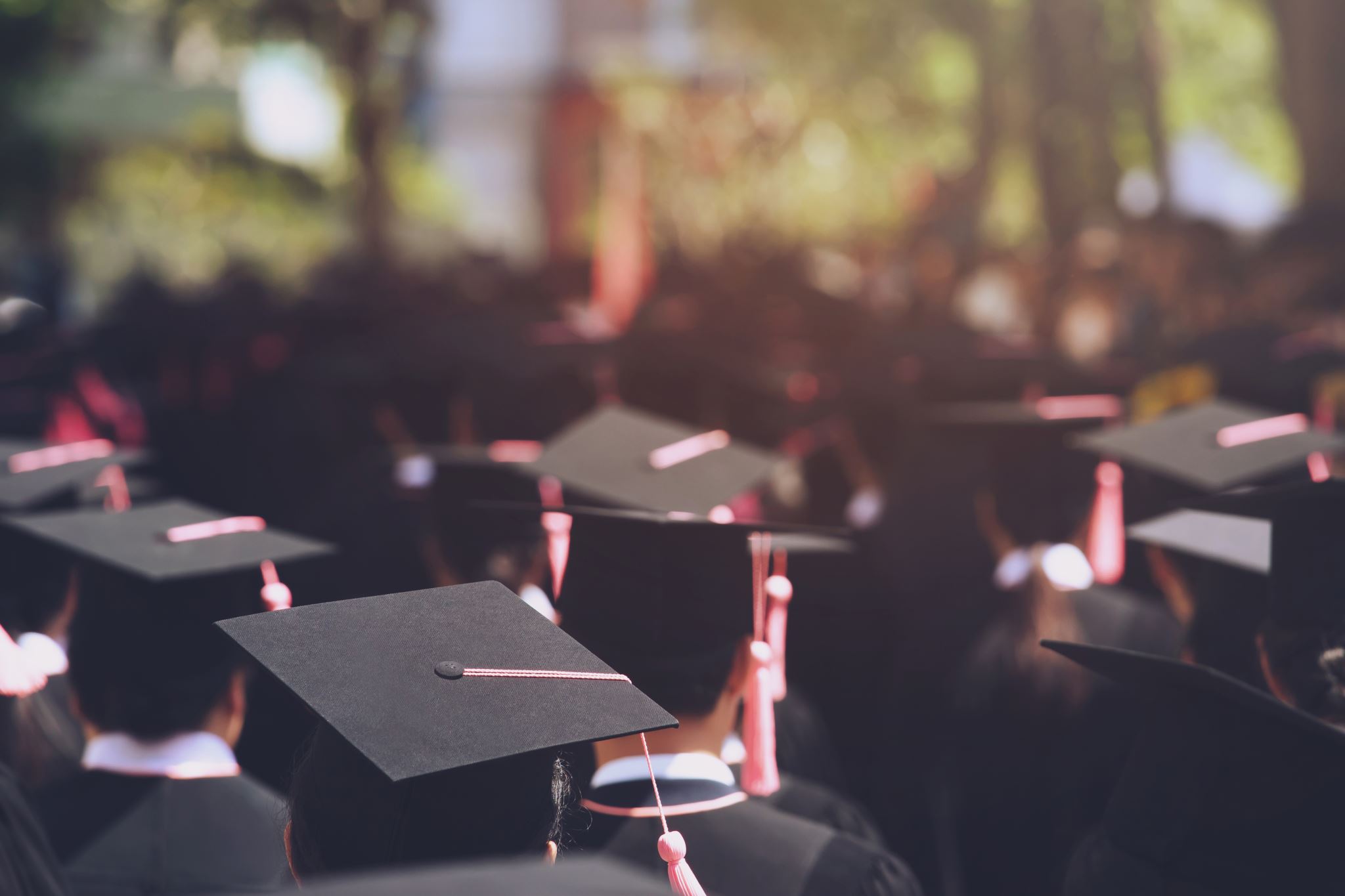 Doctorado en Gestión Pública y Ciencias Empresariales del ICAP
XII PROMOCIÓN REGIONAL
2023-2024
 
PROGRAMA DEL CURSO
 
Economía del Gasto Público
Profesor: Dr. Roberto Jiménez Gómez

14/7/23
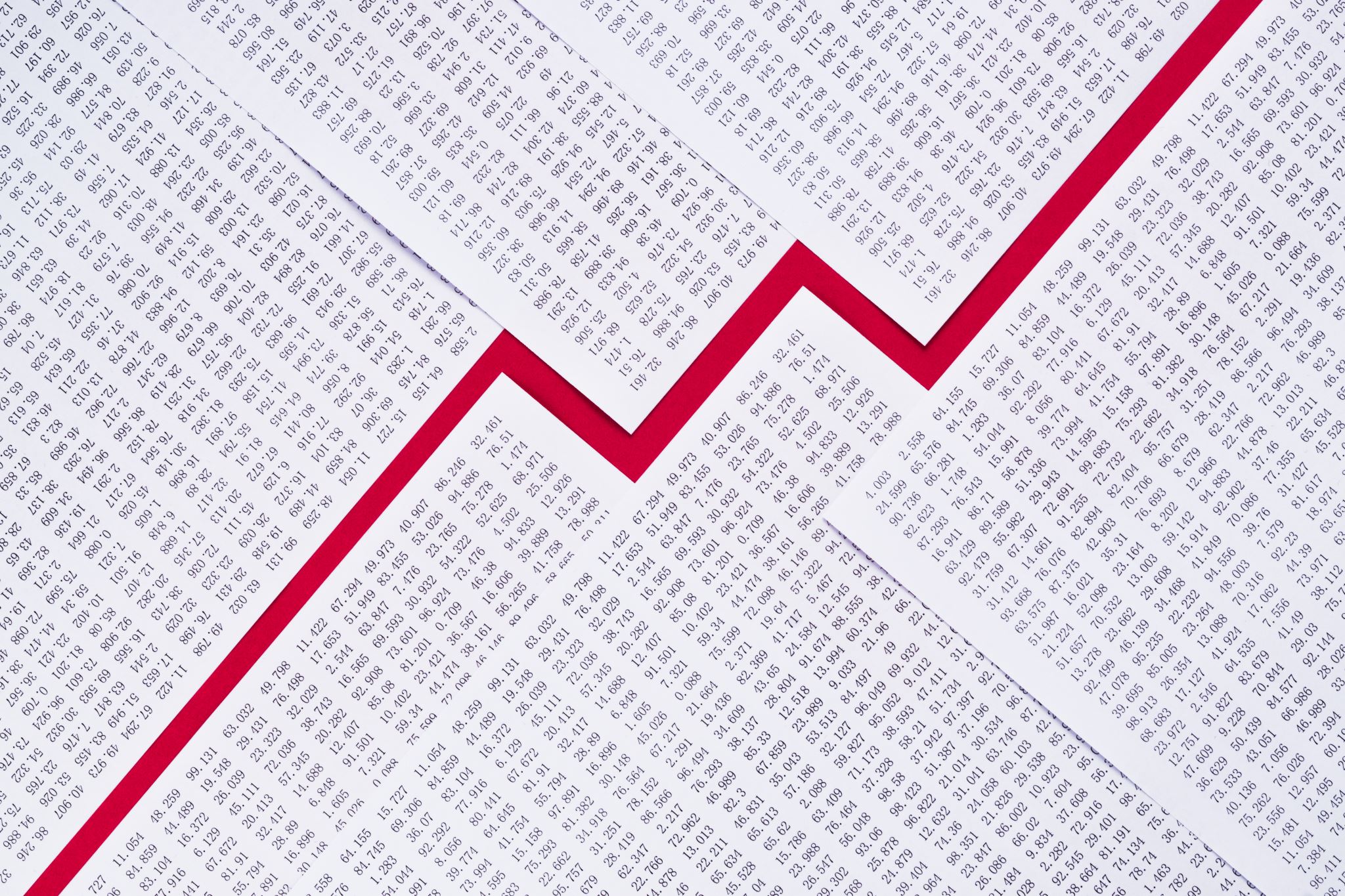 El papel del estado en la economía según la Economía Social de Mercado: casos y aplicaciones para Latinoamérica
Resico, Marcelo F.
https://www.kas.de/c/document_library/get_file?uuid=af88be89-b222-f334-8d82-b4aad8a1e3af&groupId=252038
Papel del estado en la economía
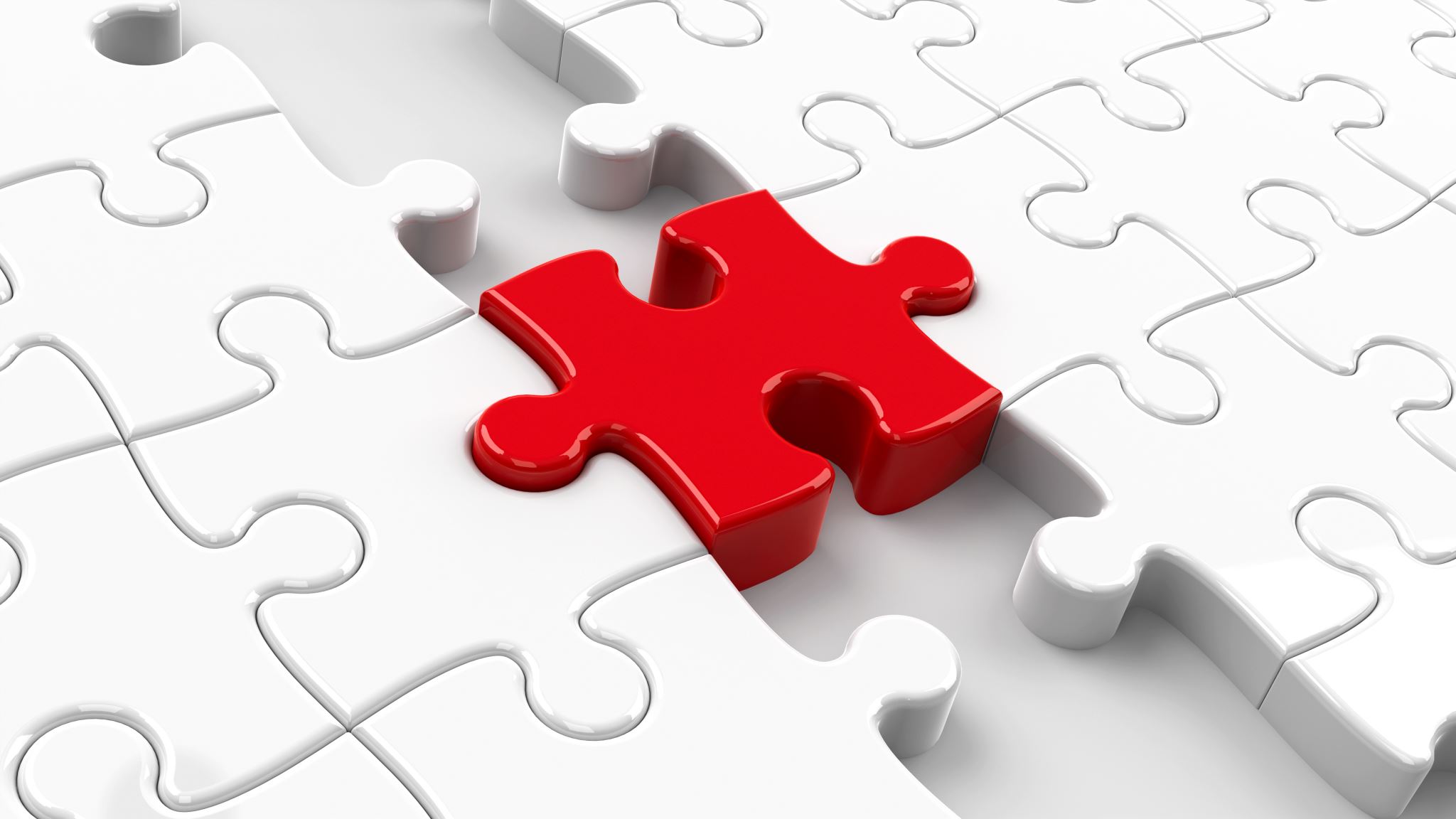 Según lo propuesto por el Recico se debe de enfatizar en la idea de que se necesita una articulación definida de las tareas que tanto el mercado como el estado deben realizar para conseguir un desarrollo equitativo y sustentable. 

Usaremos propuesta de la Economía Social de Mercado que propone un estado “fuerte y limitado”. Para analizar críticamente distintas perspectivas al margen de la posición del autor.
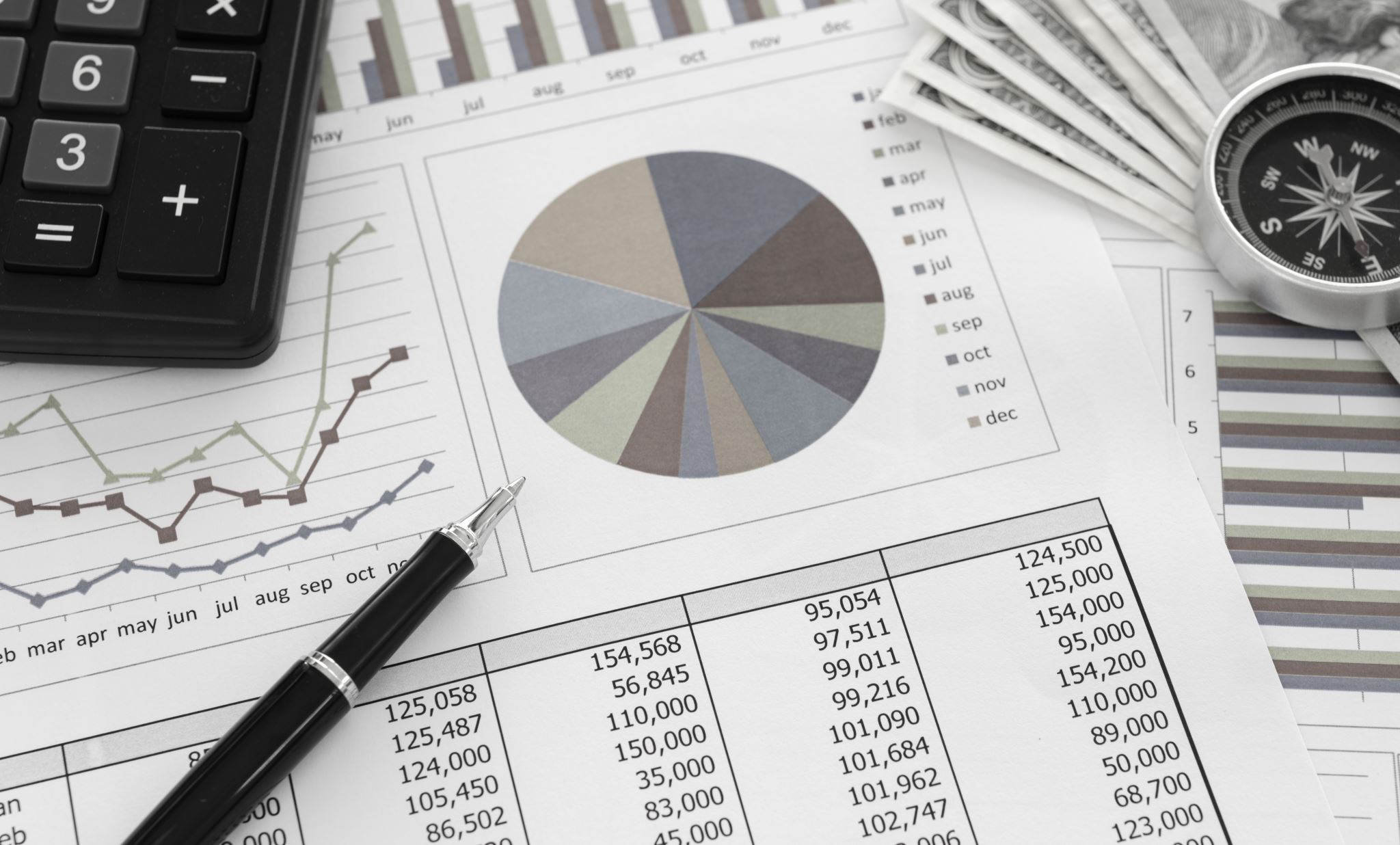 La Economía Social de Mercado es, al mismo tiempo, una teoría completa de la economía y un modo de organización probado de la economía real. 
Este enfoque se desarrolló en Alemania y se aplicó durante la segunda posguerra. 
Los resultados de su aplicación fueron considerados positivos e influyeron en soluciones similares en diversos países, incluyendo algunos de nuestra región.
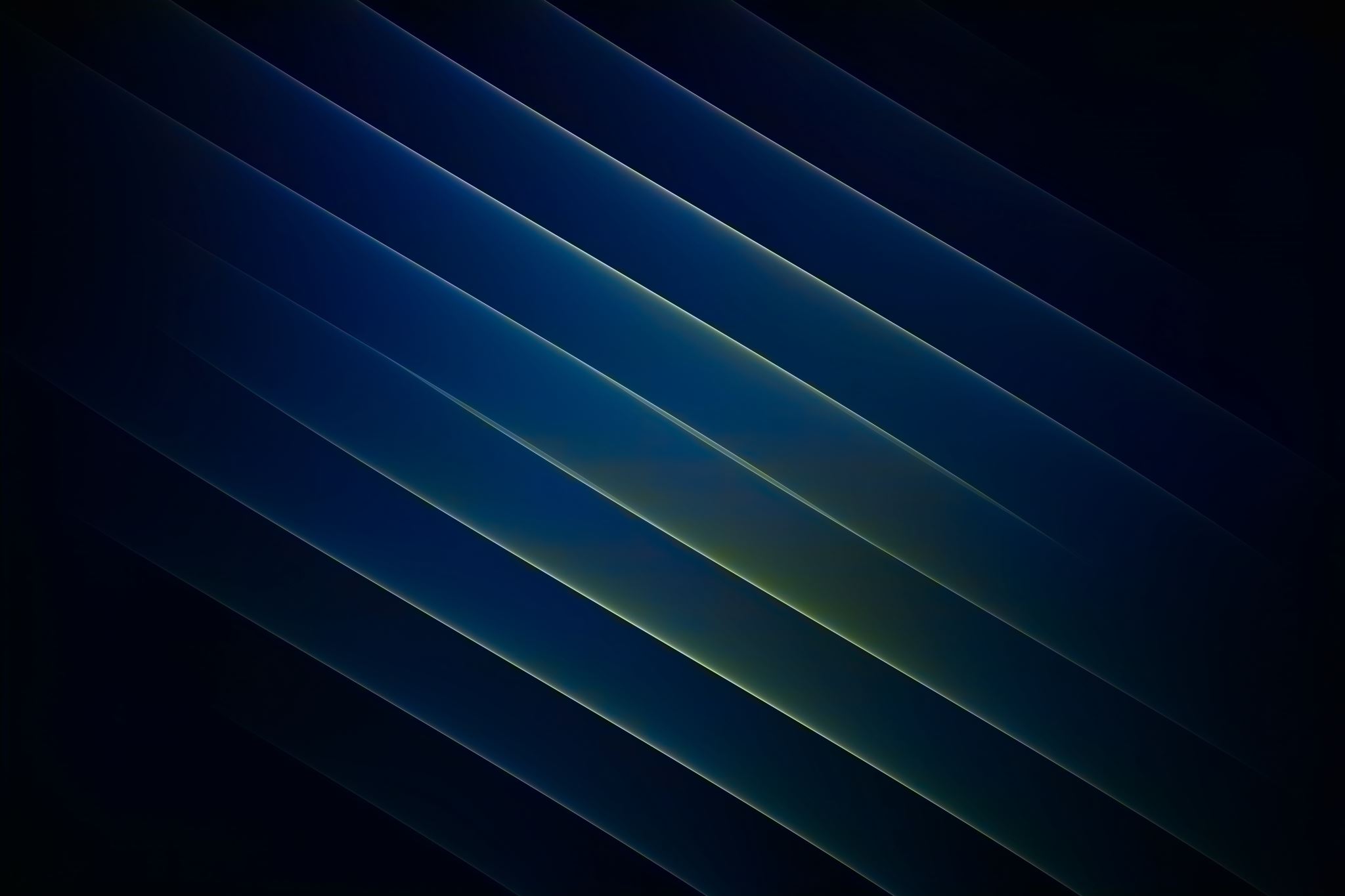 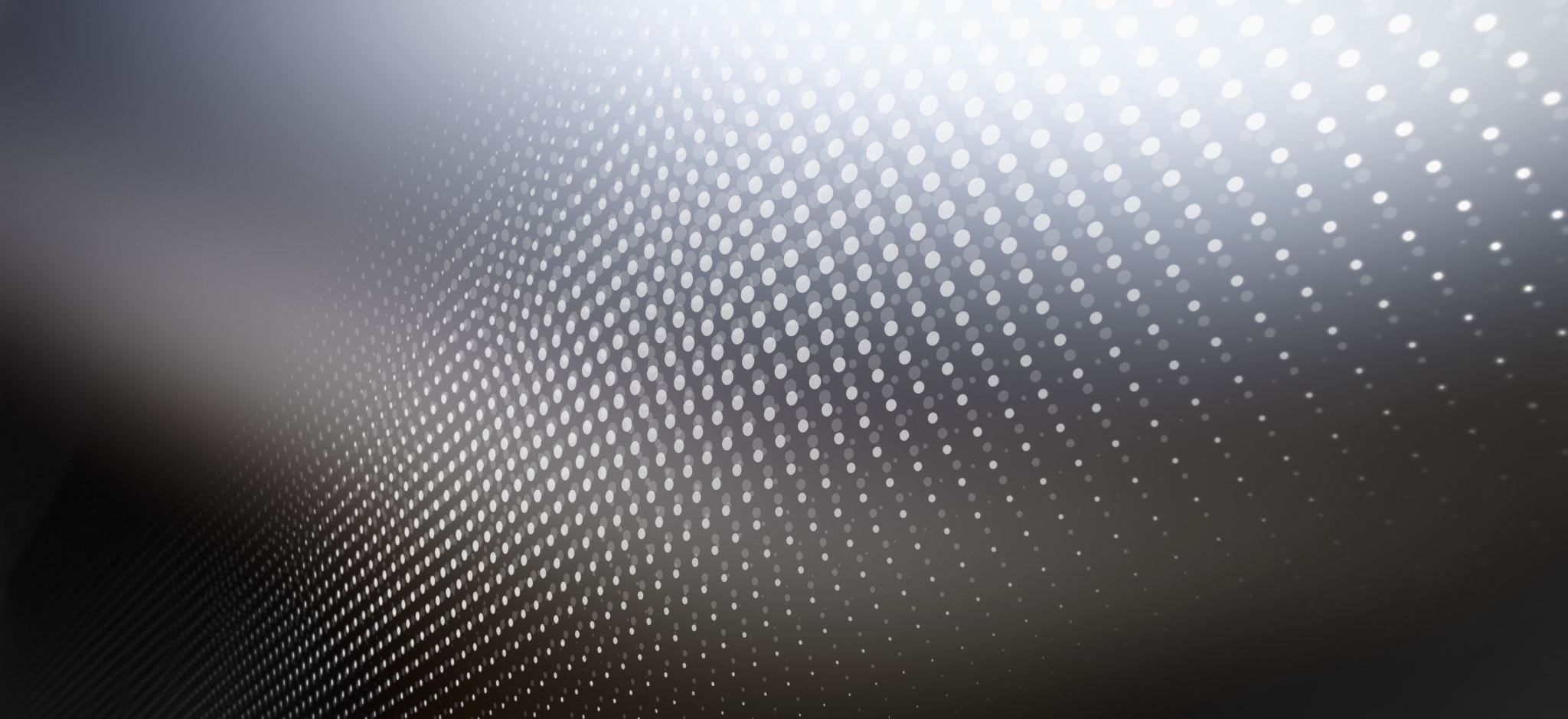 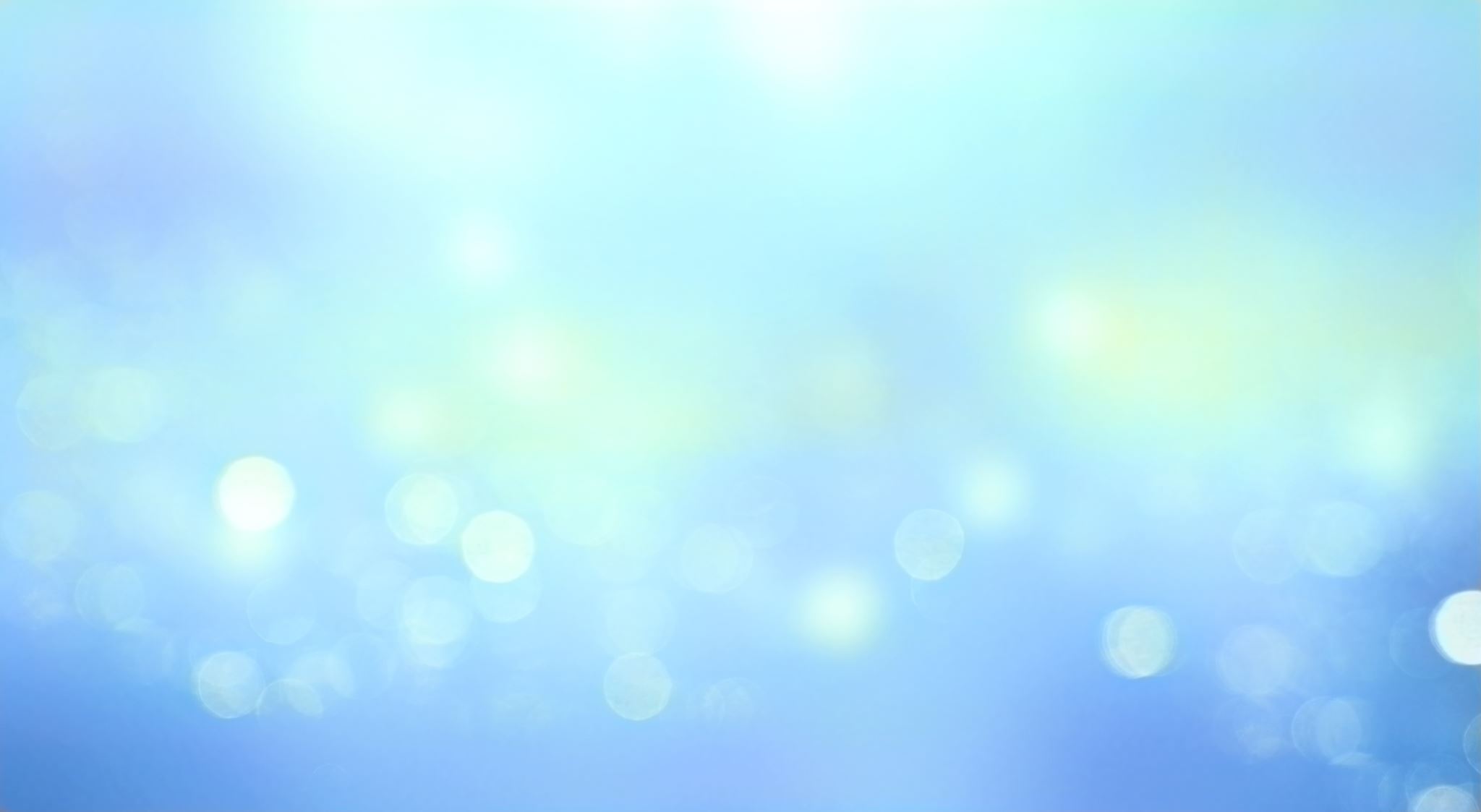 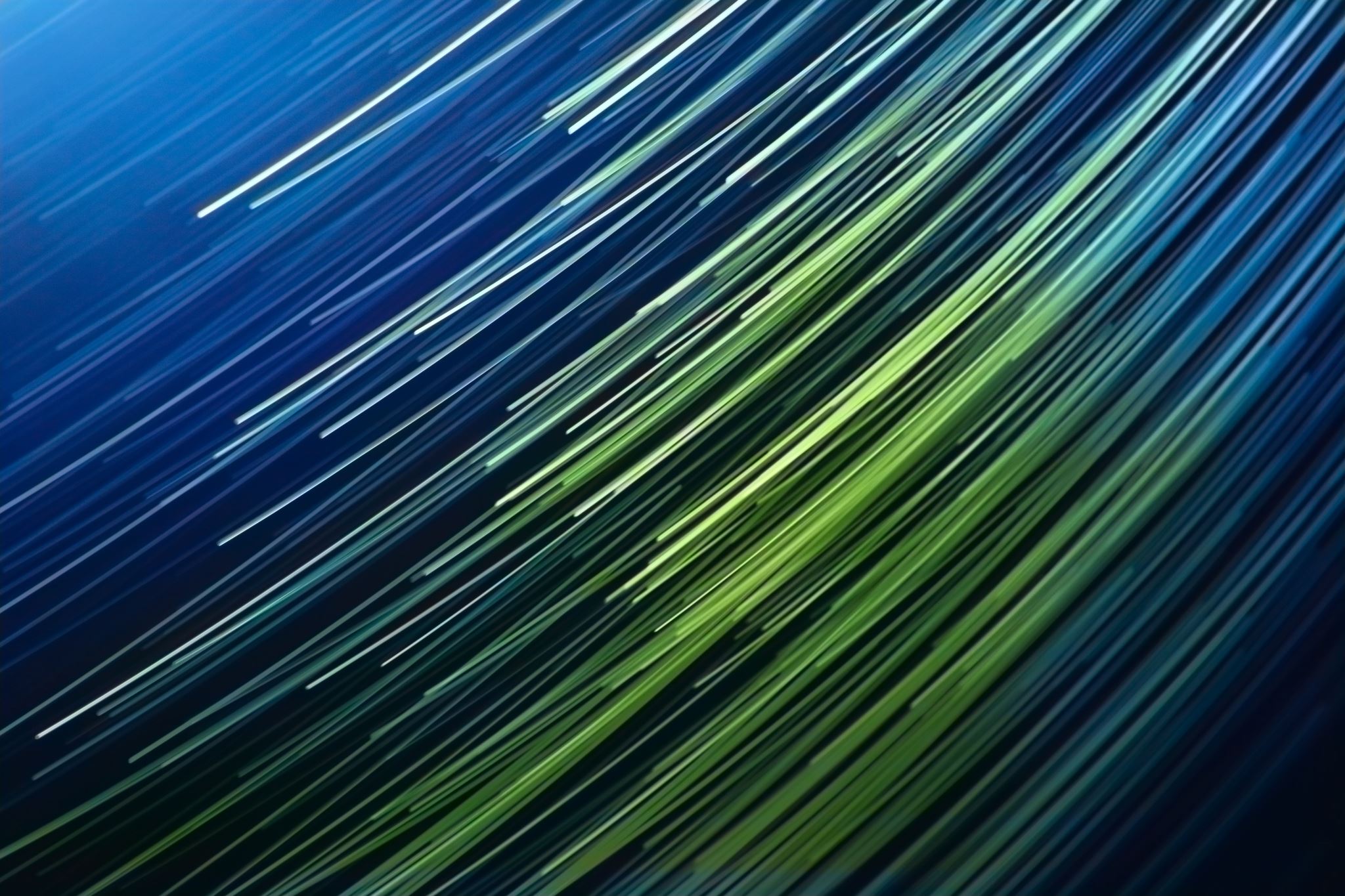 ¿Como influye el Estado en la Economía?

¿Por qué realiza el sector público unas actividades económicas y el privado otras?

¿Debe hacer el Estado más de lo que hace o quizás menos?

¿Debe cambiar lo que está haciendo y cómo lo está haciendo?
Interrogantes claves:
Entre los del “primer grupo”, los que se consideran han sumado más elementos son Chile, Brasil, Uruguay, Costa Rica, Perú. 

En el caso de la economía de Chile que ha tenido resultados positivos en cuanto a crecimiento económico, estabilidad y calidad institucional, y una reducción significativa de la pobreza.

Chile emergió de su experiencia de reforma del mercado con un Estado notablemente más fuerte y con una estrategia de exportación coherente que fue generadora de trabajo. 
Desde este punto de vista, la experiencia de Chile es un caso exitoso de aplicación de las reformas de mercado, sólo porque estas recomendaciones de política económica se interpretaron y se aplicaron desde un punto de vista más amplio. 
En el debate sobre el modelo económico ha influido fuertemente el concepto de Economía Social de Mercado, y su pariente cercano, el planteo de “Crecimiento con equidad” que usó la Concertación.
BRASIL Y PERU
Un “segundo grupo” contamos a países como México, Colombia, El Salvador y Guatemala. 
Se ha producido, por diversas razones, una inercia en las reformas de libre mercado y no se han complementado en forma significativa rasgos reguladores o sociales de la acción del Estado. 
La intervención del estado es menos evidente y los actores sociales son débiles. 
El estado de bienestar es “asistencialista” y las relaciones laborales dominadas por la flexibilidad.
MEXICO
Interrogantes claves:
De este modo se sostiene que un estado tiene un papel adecuado en la economía cuando: 

Se basa en una interacción entre el espacio adecuado para la acción del mercado y la empresa privada, junto con áreas específicas de la gestión del estado en cuanto regulador. 

Se despliega la acción de un “estado fuerte pero limitado” en el sentido de evitar la polarización de enfoques o la rígida adhesión a una estrategia unidimensional.

Se establecen políticas de mediano y largo plazo con alto consenso social.

Se perfecciona la calidad de la administración pública y la capacitación de los técnicos en las agencias especializadas.
¿Es posible lograr un equilibrio entre el Estado y lo privado (mercado)?